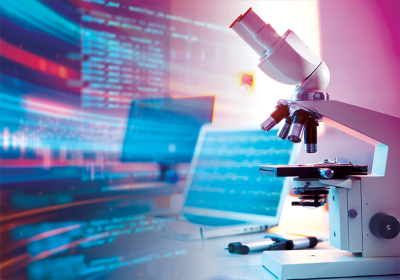 Lab (2)ZOO 630
Prepared by: 

Eman Alshehri
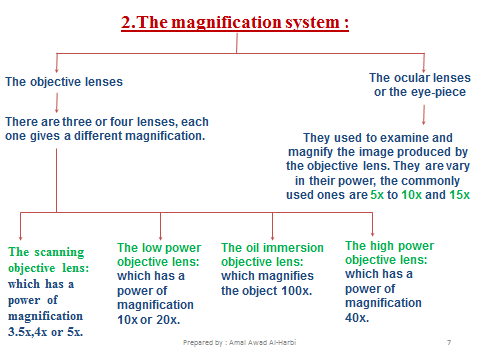 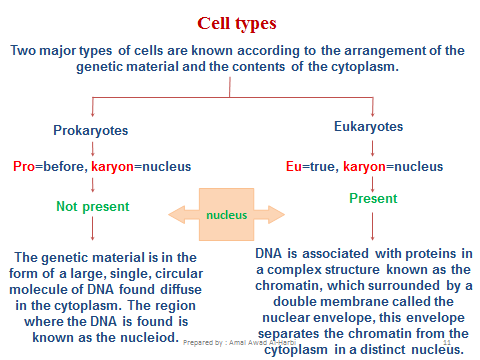